Teorie neziskového sektoru/neziskové organizace
2019
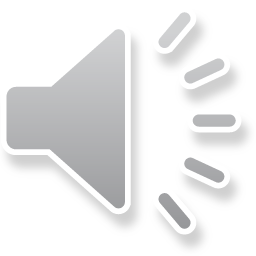 Teorie neziskového sektoru
Proč existuje neziskový sektor? (funkce?)
Proč a kdy se (ne)rozvíjí?
Jak funguje v odlišných podmínkách?

Různé odpovědi – „teorie“

Typologie:
Jednofaktorové teorie
Vícefaktorové teorie
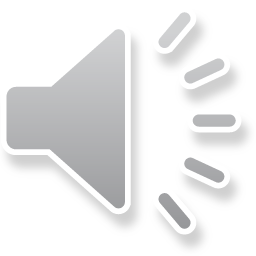 Teorie vzniku & rozvoje NNO
Jednofaktorové
Selhávání trhu a vlády (státu) – teorie heterogenity
Asymetrická informace – teorie selhávání smluvních vztahů
Rozvíjející se a komplexní stát – teorie státu blahobytu
Selhávání neziskových organizací – teorie vzájemné závislosti 
Role transakčních nákladů - teorie strany nabídky

Vícefaktorové
Teorie společenských zdrojů/počátků (social origins theory)
Atd.
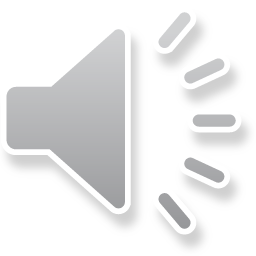 Ad Teorie vládních a tržních selhání (teorie heterogenity) – B. Weisbrod
Selhávání trhu (problém: černý pasažér)
Makroekonomické (nezaměst, inflace, atd.)
Mikroekonomické (monopol, externality, veř.stat., nedok.konkur.)
Mimoekonomické (soc.spravedl.,rovnost, solidarita)
Selhání vlády (problém: heterogenní poptávka)
Preference voliče mediána, většina vítězí

A výsledek: prostor pro neziskové organizace
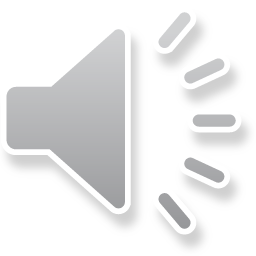 Ad Teorie selhávání smluvních vztahů (informační asymetrie) – H. Hansmann
Frič uvádí pět případů informační asymetrie. Typické příklady této situace nastávají, pokud:
Plátce není tou samou osobou jako spotřebitel,
Poskytovaná služba je příliš komplexní,
Ti, kteří mají ze služby užitek nejsou známí, nebo jsou těžko dosažitelní
Spotřebitelé nejsou schopni poskytnout adekvátní zpětnou vazbu na poskytované služby (pacienti psychiatrické léčebny)
Platby nelze jednoznačně přiřadit ke konkrétní službě
Viz. FRIČ P., GOULLI, R. Neziskový sektor v ČR: výsledky mezinárodního srovnávacího projektu John Hopkins University., s.77
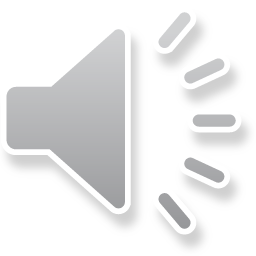 Ad Teorie selhávání smluvních vztahů (informační asymetrie)
Spotřebitel nemá dostatek informací k dokonalému rozhodnutí
Není schopen si je opatřit a obává se „podvodu“
Hledá proto důvěryhodnějšího poskytovatele
Úlohu plní často NO
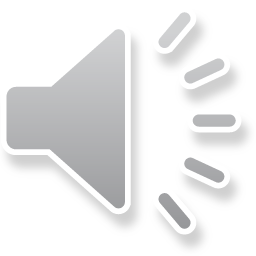 Ad Teorie selhávání smluvních vztahů
Charakteristiky NO, kterými mohou zmírnit smluvní selhání:
Nerozdělování zisku zmenšuje užitek z poskytování menší kvality nebo kvantity služeb nebo zboží, než byla slíbená (zaplacená)
Neziskový charakter (nepřerozdělování zisku) ovlivňuje zakládání a řízení NO více než jiný typ organizace; motivuje ke snaze o naplnění své role namísto maximalizace vlastního prospěchu na úkor svého poslání
NO jsou často řízeny ze strany poptávky. Členové, manažeři a donátoři bývají lidé, kteří dané služby poptávají a mají tedy zájem na tom, aby byly poskytovány levněji nebo ve větším množství
Imunita NO vůči převzetí firmy v důsledku změny vlastníka (např. akcionář vlastnící většinový podíl akcií). Převod organizace se většinou vybírá podle důvěryhodnosti nástupce. 
Existence jistých „důvěryhodných“ NO má vedlejší pozitivní efekt na chování konkurentů. Méně informovaní klienti budou raději vyhledávat NO, informovaní klienti budou přítomni na trhu ziskových firem. Protože se tyto klienty nevyplatí podvádět (mají povědomí o kvalitě a ceně služeb poskytovaných NO), firmy se budou chovat čestně. V tomto smyslu má chování NO vedlejší příznivé efekty na chování tržních subjektů.

Viz.POWELL W.W.,STEINBERG R.:The Nonprofit Sector, a Research Handbook., s. 124-125
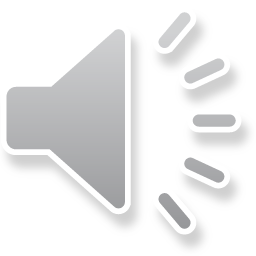 Ad Teorie státu blahobytu
Podle teorie státu blahobytu byly NO zdrojem řešení sociálních problémů v tradičních společnostech. Reagovaly na škálu potřeb, které v minulosti stát neobstarával. Vlivem zdokonalování tržních vztahů a posilování státní zodpovědnosti je dnes NO přiřazena pouze periferní role. 
S příchodem komplexní hospodářské a sociální politiky se stávají přežitkem, patří spíš do historie. Stát přirozeně expandoval do sociální oblasti a v reakci na měnící se potřeby se sám ujal řešení mnohých problémů. Působení NO postupně ztrácí na významu, spočívá v doplnění tržního sektoru a relativně dobře fungujícího státu. 

V současném světě je existence NO zdůvodněna nedostatečnou funkcí státu, resp. selháním státu v konkrétních případech.
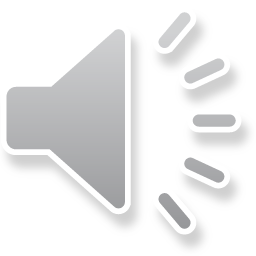 Ad Teorie státu blahobytu
Stát je (nej)lepším poskytovatelem služeb
NO problémy rychleji nacházejí
Stát poté přebírá poskytování služeb
V nekonečném horizontu NO zanikají a nahrazuje je stát
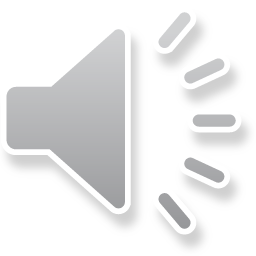 Ad Teorie vzájemné závislosti(Salamon & Anheier)
Předpoklady:
Selhává trh
Selhává stát
Selhávají neziskové organizace 

NO dokáží v mnoha případech reagovat na lidské potřeby pružněji než stát. Ten pak může využít výsledků práce NO
NO často získávají veřejnou podporu nebo zájem veřejnosti o určité problémy. To může být pro státní instituce užitečné

Stát a neziskové organizace mohou vzájemně kompenzovat své slabé stránky a jsou proto „ideálními“ poskytovateli veřejných služeb.
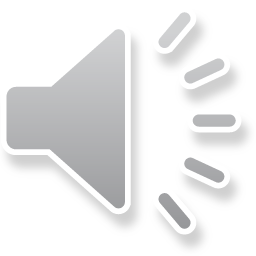 Selhávání NO
Filantropická nedostatečnost
Problémem při vytváření zdrojů pro aktivity NO je nedostatek lidských i materiálních zdrojů (hlavně v období ekonomické recese). 
NO se rovněž musejí vypořádat s problémem černého pasažéra. Donátoři čelí riziku, že jejich příspěvek sníží příspěvky jiných osob. Mnozí lidé profitují z kolektivních statků poskytovaných NO bez ohledu na to, zda přispěli. 
Navíc berou donátoři v úvahu spíše vlastní užitek z darování než užitky ostatních, které jim z příspěvku poplynou. 
Steinberg se domnívá, že nejde o zásadní překážky pro NO. Podle něj mají NO potenciál a prostředky na to, aby zmíněné problémy překonaly. Přesto, jak uvádí Frič, musejí NO na některé své aktivity rezignovat. 

Viz.POWELL W.W.,STEINBERG, R.:The Nonprofit Sector, a Research Handbook., s. 125
Viz. FRIČ P., GOULLI, R. Neziskový sektor v ČR: výsledky mezinárodního srovnávacího projektu John Hopkins University s.78
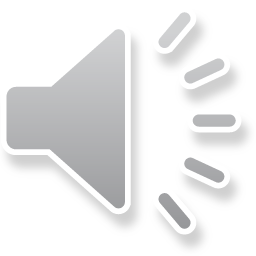 Selhávání NO
Filantropický amatérismus 
Na nedostatek odborně fundovaných lidských zdrojů poukazují i samotné NO. 
Odbornost v jedné oblasti neznamená odbornost v oblasti jiné. 

NO někdy poskytují amatérské služby realizované dobrovolníky, postrádají odbornou přípravu a profesionální modely poskytování služeb.

Viz FRIČ P., GOULLI, R. Neziskový sektor v ČR: výsledky mezinárodního srovnávacího projektu John Hopkins University, s.78
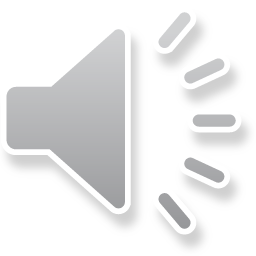 Selhávání NO
Filantropický paternalismus
Vzniká v situaci, kdy jednání NO reflektuje vlastní preference před potřebami klientů. 
Pramení z pocitu lepší informovanosti a uvědomělosti o potřebách druhých, než mají oni sami. Toto chování ale nepodporuje samostatnost, ani sebedůvěru osob, na které je činnost NO zaměřena. 
Důsledkem je, že NO míjí své poslání. Přesto, že bývá tento druh chování připisován spíše veřejným institucím, mohou se ho dopouštět i NO.
Viz. FRIČ P., GOULLI, R. Neziskový sektor v ČR: výsledky mezinárodního srovnávacího projektu John Hopkins University, s.78
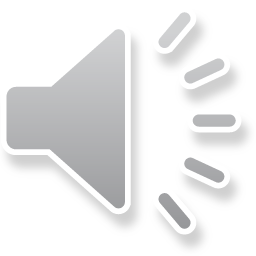 Selhávání NO
Filantropický partikularismus. 
Ani NO nejsou schopny pokrýt potřeby v dostatečné kvalitě i kvantitě. 
Problém, který působí na neefektivitu NO je přílišné soustředění se na dílčí problémy, přičemž vzniká duplicitní jednání na straně jedné a na straně druhé určité oblasti unikají zájmu. 
Filantropický partikularismus je někdy chápán jako přirozené vyústění boje proti filantropické nedostatečnosti.
Viz. FRIČ P., GOULLI, R. Neziskový sektor v ČR: výsledky mezinárodního srovnávacího projektu John Hopkins University, s.78
Viz.POWELL W.W.,STEINBERG R.The Nonprofit Sector, a Research Handbook., s. 125
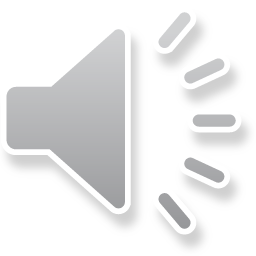 Selhávání NO
To vše předurčuje stát a NO ke vzájemné spolupráci. 
Jako ekonomické subjekty mají oba sektory, NS i stát, své limity. Nedá se jednostranně tvrdit, že NO napravují vládní selhání, naopak, i stát vystupuje v roli korektora. Jejich vzájemný vztah je tedy třeba chápat jako kooperativní a současně konkurenční.
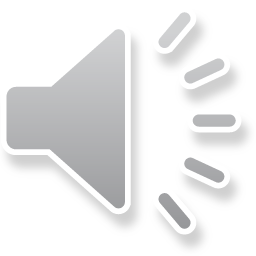 Ad Teorie společenských zdrojů
Čtyři typy „neziskových režimů“
Pramen: Salamon, L.M., Anheier, H.K.: Social Origins of Civil Society: Explaining the Nonprofit sector Cross-Nationally. Voluntas, vol. 9, No. 3, 1998
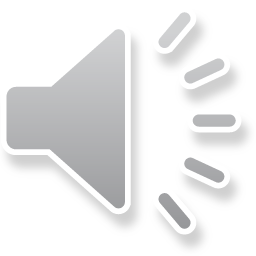 Ad Teorie společenských zdrojů
Liberální model Je charakteristický tím, že společnost preferuje, aby se problematika sociálních služeb řešila na úrovni soukromé iniciativy nebo dobrovolnictví. Naopak přetrvává názorový nesouhlas s expandováním státu do této oblasti. 
Tento stav je typický pro společnost se silnou střední třídou, kde má opozice z nejvyšší nebo naopak nejnižší třídy výrazně slabší moc.
USA, GB
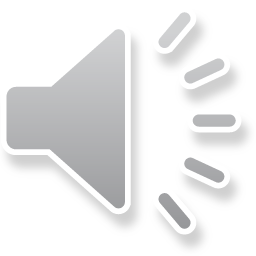 Ad Teorie společenských zdrojů
Sociálně demokratický model Pro působení NO v oblasti sociálních služeb ponechává jen malý prostor, neboť upřednostňuje státem zabezpečované služby. 
Pravděpodobně se bude vyskytovat ve společnosti s vysokým nebo rozhodujícím zastoupení třetí třídy. Zároveň platí, že jejich zájmy budou efektivně prosazovány v oblasti státní politiky. 
Vyplývající role NO je tedy marginální, spočívá ve vytváření platformy pro vyjadřování názorů a reprezentaci politických, sociálních a kulturních zájmů.
Švédsko, Itálie
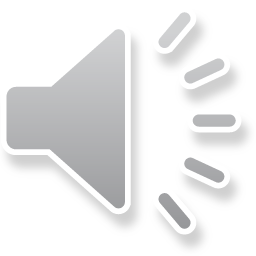 Ad Teorie společenských zdrojů
Korporativistický model. V uspořádání, které má podobu korporativistického modelu existuje poměrně rozsáhlý NS, kde má stát zároveň silné postavení. NS je ze strany státu podporován, protože působí jako nárazník proti radikálním požadavkům společnosti. Z toho pohledu jde o spolupráci státního a neziskového sektoru
Německo, Francie
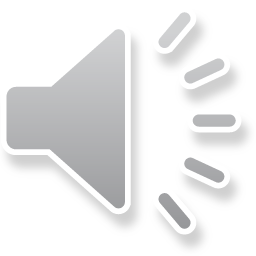 Ad Teorie společenských zdrojů
Etatistický model („statist“) Charakteristická vlastnost tohoto konceptu je silný stát, který ovšem na rozdíl od sociálně demokratického uspořádání, není doprovázen silným vlivem třetí třídy. Stát slouží spíše zájmům sebe samého, popřípadě odráží zájmy ekonomických elit. Má značnou autonomii v rozhodování a v celé své působnosti. 
NO představují pouze zastoupení marginálních zájmů. Adekvátně tomu jsou vytlačovány na periferii společenského dění.
Japonsko …
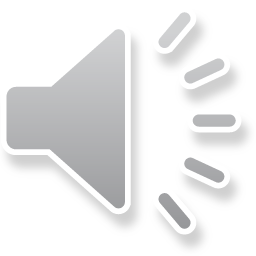 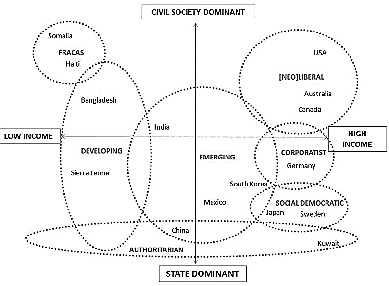 The nonprofit sector cultural frames. From The Nonprofit World: Civil Society and the Rise of the Nonprofit Sector (p. 114)
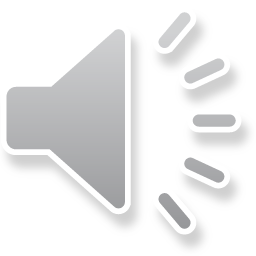 Další zdroje:
https://law.yale.edu/system/files/documents/pdf/Faculty/Hansmanneconomictheories.pdf

https://www.researchgate.net/publication/237007621_Revize_teorii_neziskoveho_sektoru




Pokud máte zájem. 